Муниципальное дошкольное образовательное учреждение детский сад №6 «Солнышко» городского округа город буй
КОНСУЛЬТАЦИЯ ДЛЯ РОДИТЕЛЕЙ
«Читаем детям»

                                                               Составила:
                                                                                              учитель-логопед
                                                                                            Межитова С.В.
2020 г.
Чтобы воспитать, тут нужны беспрерывный 
дневной и ночной труд, 
вечное чтение. 

А.П. Чехов
Книга – это неотъемлемая часть воспитания ребенка.  С ее помощью ребенок сможет найти ответы на интересующие его вопросы, познавать мир и самого себя, переживать истории героев, фантазировать развитие дальнейших событий того или иного произведения.
Книга - это воспитатель человеческих душ. 
Книга вводит ребёнка в самое сложное в жизни — в мир человеческих чувств, радостей и страданий, отношений, побуждений, мыслей, поступков, характеров.
Основные  правила  чтения вслух   детям
1.При чтении вслух ребенку необходимо останавливаться, объясняя малышу
непонятные моменты и обращая его внимание на определенные важные детали.
2.Любимые книги ребенка надо перечитывать по много раз¸ обязательно обсуждая
прочитанное и подвигая малыша на то, чтобы он пересказывал и комментировал
услышанное.
3.Читающий должен произносить слова громко и членораздельно, без всякого детского
сюсюканья. 
4.Чем ребенок младше, тем лучше он реагирует на распевную речь. Текст,
произносимый на распев, должен произноситься несколько громче, выше и медленнее,
чем обычно. Это дает возможность младенцам отличать слоги от целых слов. Чтение на
распев часто называют материнским чтением. Однако так младенцам должны читать и
мужчины.
5.Детям следует читать книги только со счастливым концом.
6.Читающий должен стараться произносить текст по ролям, делать правильные
актерские ударения.
7.Нельзя продолжать читать ребенку, если он устал и утратил интерес.
8.Детей постарше надо вовлекать в процесс чтения, периодически показывая им, как
пишется то или иное слово. Кроме того, можно время от времени просить ребенка
самого найти слово в предложении. Однако чтение вслух не должно превращаться в
занятие и зубрежку. Это должно все же быть чтение вслух ребенку.
ВОПРОС - ОТВЕТ
С какого возраста надо начинать читать ребенку вслух? (Согласно последним научным предположениям, читать вслух малышу надо с возраста 9 месяцев.)
Как часто надо читать ребенку вслух? (Не реже, чем два раза в день, каждый день. Очень хорошо, если второе чтение будет приурочено к отходу ребенка ко сну.)
Как долго надо читать ребенку вслух? (Минимальное время чтение должно составлять от 5 до 10 минут в зависимости от возраста. Максимальное диктуется заинтересованностью ребенка: пока он не устанет.)
Как долго надо читать ребенку на распев? (Приблизительно до трехлетнего возраста.)
Совместным чтением вы открываете для своего
ребенка интересный и красочный литературный
мир. И помните, таким простым способом вы
дарите своему ребенку огромное количество
счастья и любви.
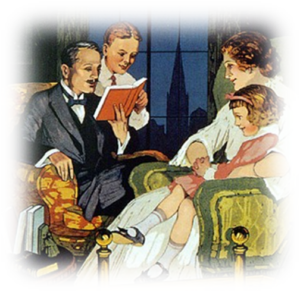 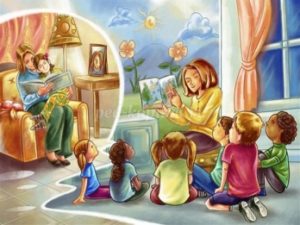 Для того чтобы ребенок полюбил книгу, родителям нужно сильно потрудиться
Советы для родителей
Чаще говорите о ценности книги.
Воспитывайте бережное отношение к книге, демонстрируя
книжные реликвии своей семьи.
Вы главный пример для ребенка, и если хотите, чтобы ваш
ребенок читал, значит, стоит тоже некоторое время
проводить с книгой.
Посещайте вместе библиотеку, книжные магазины.
Покупайте книги яркие по оформлению и интересные по
содержанию.
Радуйтесь успехам ребенка, а на ошибки не заостряйте внимание.
Обсуждайте прочитанную книгу среди членов семьи.                 
Рассказывайте ребенку об авторе прочитанной книги.
Чаще устраивайте семейные чтения.
Совместным чтением вы открываете для своего ребенка интересный и красочный литературный мир. И помните, таким простым способом вы дарите своему ребенку огромное количество счастья и любви.
Приходит книга в дом любой.                                 
Коснись её страниц,
Заговорит она с тобой
Про жизнь зверей и птиц.
        Увидишь ты разливы рек,Услышишь конский топотПридут к тебе и Чук, и Гек,Тимур и дядя Стёпа.
Ей вьюга злая не страшна
И не страшна распутица
С тобой беседует она,
Как умная попутчица.
         Ну, а взгрустнется вдруг,Не огорчайся слишком:Как самый лучший верный другРазвеет скуку книжка.
 (Аркадий Марков)
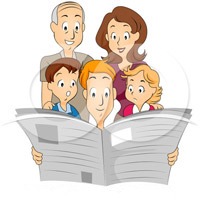 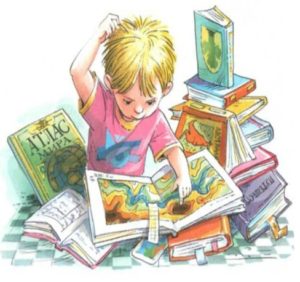 СПИСОК ИНТЕРЕСНЫХ КНИГ ДЛЯ ДЕТЕЙ
Аксаков С.«Аленький цветочек».
 Александрова Т. «Домовой Кузя».
 Андерсен Г. «Сказки».
  Бианки В. «Лесные были и небылицы».
  Братья Гримм «Сказки».
  Волков А. «Волшебник изумрудного города».
   Гаршин В. «Лягушка-путешественница»
   Грэм К. «Ветер в ивах».
  Джоэль Ч. Харрис «Сказки дядюшки Римуса»        
  Ершов П. «Конёк-горбунок»
 Житков Б. «Что я видел».
  Иванов А.«Приключения Хомы и Суслика».
  Катаев В. «Цветик-семицветик».
  Киплинг Р. «Сказки».
  Коваль Ю. «Приключения Васи Куролесова».
  Линдгрен Астрид «Малыш и Карлсон», «Пеппи — Длинный чулок».
  Носов Н. «Фантазёры», «Приключения Незнайки и его друзей».
  Остер Г. «Вредные советы».
  Пантелеев Л. «Фенька», «Две лягушки».
  Родари Дж. «Приключения Чиполлино».
   Сказки народов мира.
  Сотник Ю. «Как я был самостоятельным».
  Томин Ю. «Шел по городу волшебник».
   Хармс Д.«Стихи для детей».
  Хайт А. «Приключения кота Леопольда».
   Шварц Е. «Сказки».
   Шарль Перро «Сказки».
  Фольклор.
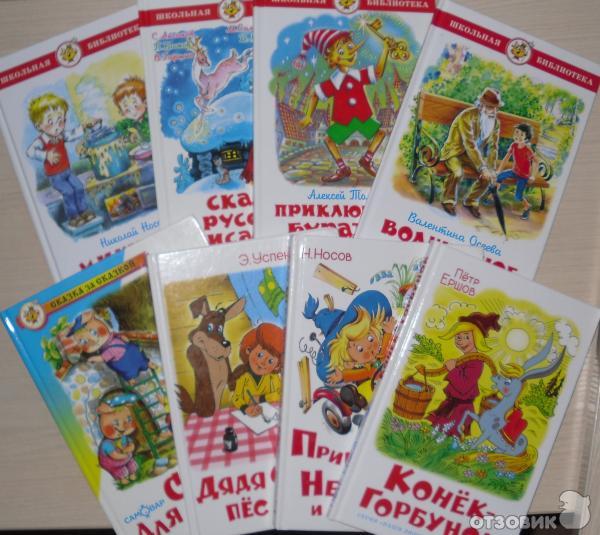 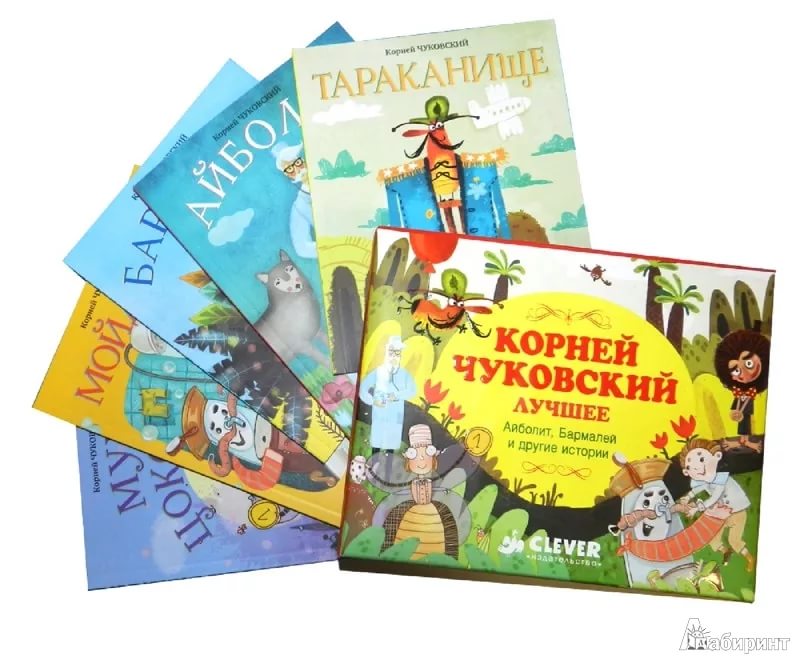 СПАСИБО ЗА ВНИМАНИЕ!